Statistics Sierra Leone (SSL)
DATA COMPILATION AND DISSEMINATION-THE CHALLENGE OF MEETING EMERGING NEEDS OF USERS
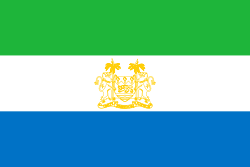 Presented at the
United Nations Regional Workshop on Data Dissemination and Communication
Amman, Jordan
9-12 September, 2013
By
Abubakarr Turay
Director, Economic Statistics Division
Statistics Sierra Leone (SSL)
Tower Hill
PMB 595, Freetown
Sierra Leone
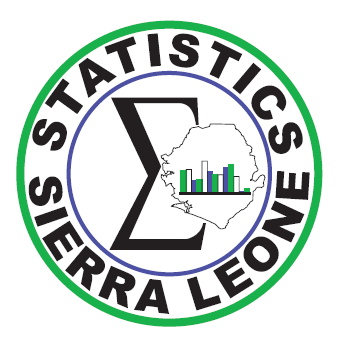 Statistics Sierra Leone (SSL)
Outline
Introduction
Data Compilation
Dissemination-products
Dissemination Strategies
The challenge of meeting emerging needs
Overcoming the challenge
Statistics Sierra Leone (SSL)
Introduction
Sierra Leone is in West Africa, and has a population of 6 million
Statistics sierra Leone (SSL) was created by an Act of Parliament-the Statistics Act, 2002
The Act transformed the then Central Statistics Office (CSO) to SSL and made SSL the central authority for the coordination of statistical activities
The Act does not all made is obligatory for individuals, households, businesses and other entities to provide requested data to SSL but also provided for confidentiality of the data so received
SSL developed the first NSDS document (2008-2012)
Statistics Sierra Leone (SSL)
Introduction-2
The NSDS endorsed the compilation and dissemination of high quality and wide rage of statistics for evidence-based decision making processes-especially to  monitor poverty and MDGs
SSL recruited and deployed 8 statisticians to 8 Line Ministries to improve on the source data
Statistics Sierra Leone (SSL)
Data Compilation
Data is compiled and processed in line with International recommendations and practices
National accounts-SNA 93
CPI-COICOP classification, 
Trade-HS codes
Poverty/Poverty surveys-World Bank guidelines
DHS-ICF-Macro international guidelines
MICS-UNICEF Guidelines
Statistics Sierra Leone (SSL)
Data Dissemination
Data Dissemination is very key for any Statistical office, as it involves communicating with users and or data providers
Of  course communication here is not the oratory type, but a way of passing on compiled data to users as useful information
Useful information required to design or redesign decisions on investments and interventions 
Dissemination is like marketing of goods and services, so packaging is key
Statistics Sierra Leone (SSL)
Data Dissemination-2
SSL has no separate Dissemination Unit, although we have a Website Administrator
Dissemination is collaboration among:
Data/Report compilers-analysis
Public Relation Unit-press briefings
Website Administration-postings
Statistics Sierra Leone (SSL)
Data Dissemination-products
Produce reports, monograph and press releases-monthly, quarterly and annually
Process data in aggregates in tables, figures and graphs
Keep databases-for specific requests
Statistics Sierra Leone (SSL)
Data Dissemination-strategies
Hard copies printed and distributed to users  in meetings, seminars, workshops, etc.
Hard copies printed and kept in our Library
Media briefings-quarterly-CPI, PPI, BCI, GDP  
Hold separate seminars for members of the media  on statistics data reporting-annually
Email address created in 2002
Website (www.statistics.sl) created in 2003-reports and press releases are posted, can be downloaded; but no interaction except through email
Statistics Sierra Leone (SSL)
Data Dissemination-strategies
We tried Devlinfo; Slainfo, childinfo-mostly with the help of UNICEF-but no longer viable  
REDATAM-IMIS project supported by UNFPA, but yet to take off
Both soft and hard copies are available
Statistics Sierra Leone (SSL)
THE CHALLENGE OF MEETING THE EMERGING NEEDS OF USERS
In terms of:
Timeliness
Level of disaggregation
Emerging Themes-mostly derived from the MGDs
Modes of dissemination
Statistics Sierra Leone (SSL)
Timeliness
Is it any data today or forget it? 
Users want data to be daily or more frequently than currently being provided-some more frequent data sometimes make no sense at all and even impossible to generate
Backward series/forward series-sometimes difficult to get due to record keeping/archiving  difficulties
Not mindful of procedures
Statistics Sierra Leone (SSL)
Level of Disaggregation
Do you really need it?
Users frequently asked for lower levels of disaggregation such as:
By Lowest Administrative level-which is impossible for macroeconomic data and survey data
By age and age group-which some times is meaningless
By gender-macroeconomic data such as GDP, etc cannot be disaggregated by gender as at now
Statistics Sierra Leone (SSL)
Emerging Themes
Is the data available?
Users now seek data on ‘new’ areas such as:
Climate change impact/environmental issues
Energy statistics 
Interest groups-ethnicity, race, religion, etc
Illegal activities such as drug abuse,
Crime and the effect of crime
Statistics Sierra Leone (SSL)
Emerging Themes
Gender and women empowerment
Women in governance-various levels
Rape 
Teenage pregnancy
Domestic violence 
Marriage/divorce 
Disability issues
The National Statistics  Office may have little or no information on such themes
Statistics Sierra Leone (SSL)
Mode of dissemination
Which is more appropriate?
Paper copies
Email copies
Website copies
CDs, memory sticks
All copies
Main limitation is access to internet
Statistics Sierra Leone (SSL)
Overcoming the Challenge
Institutional collaboration and political will are key
Sensitization of data providers and users is vital-meetings, seminars and workshops
Increasing funding to NSO is paramount to
Increase staffing
Meet material and equipment needs
Conduct more frequent assessments
Review standards and procedures of data compilation and reporting
Statistics Sierra Leone (SSL)
The End
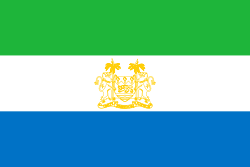 Thank You
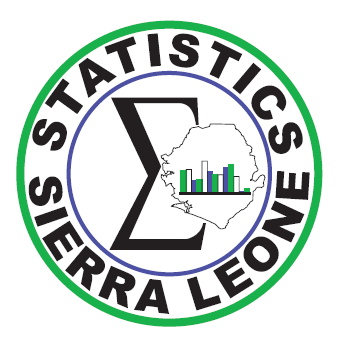